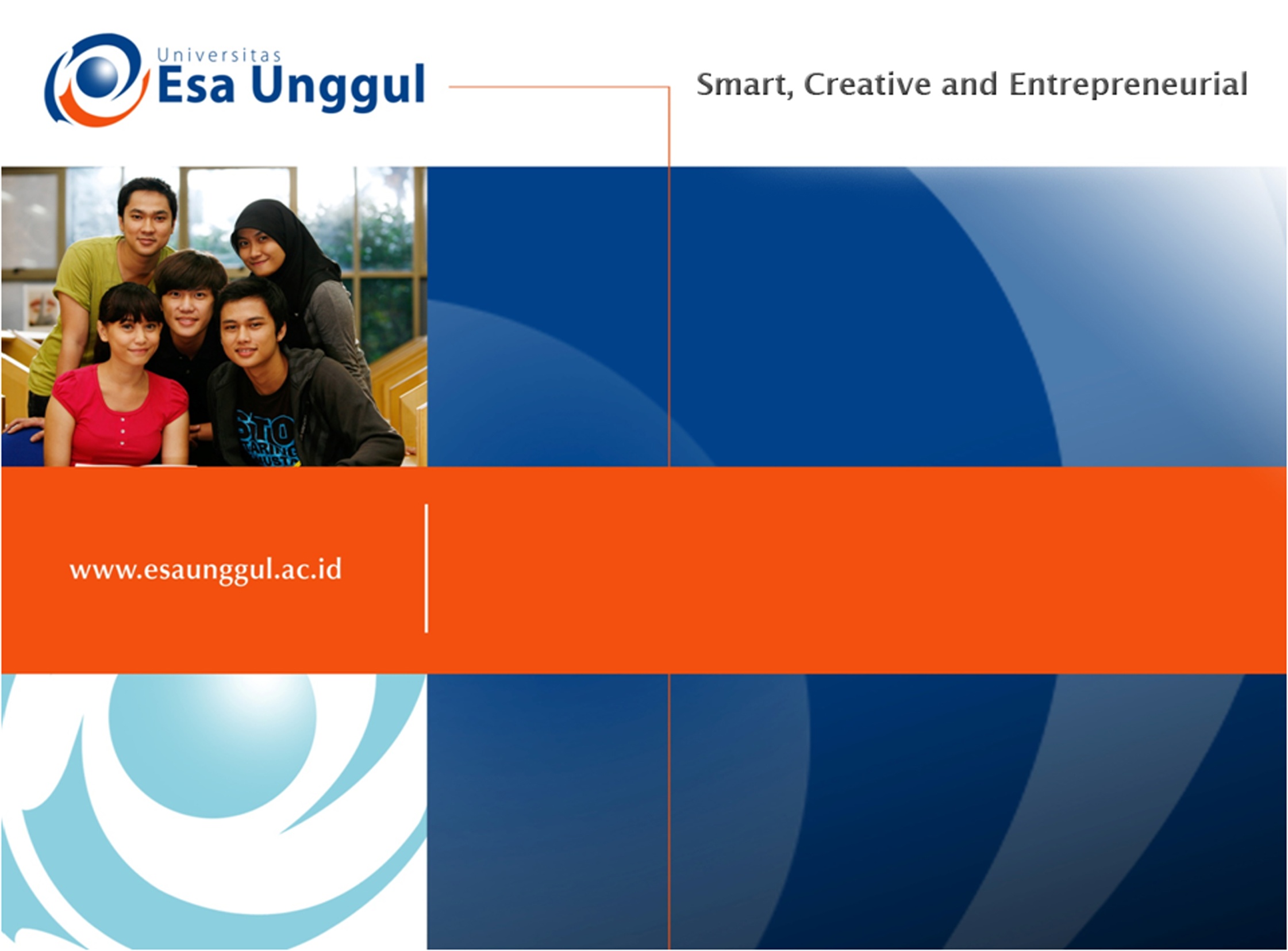 ENGLISH PHONETICS AND PHONOLOGY
SESSION 14
RIKA MUTIARA, S.Pd., M.Hum.
PENDIDIKAN BAHASA INGGRIS, FKIP
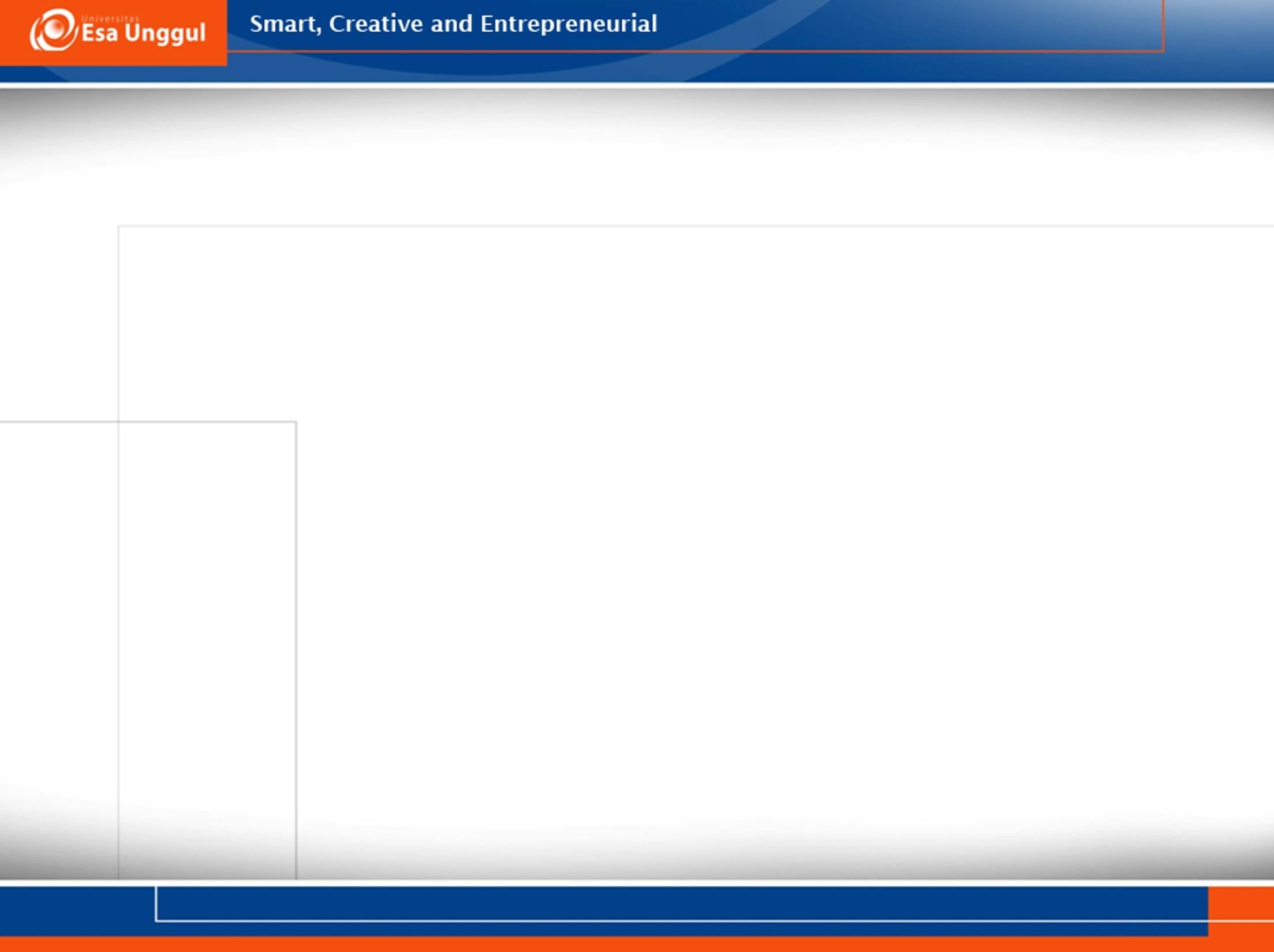 Learning Outcomes
Students are able to identify types of intonation and the functions.
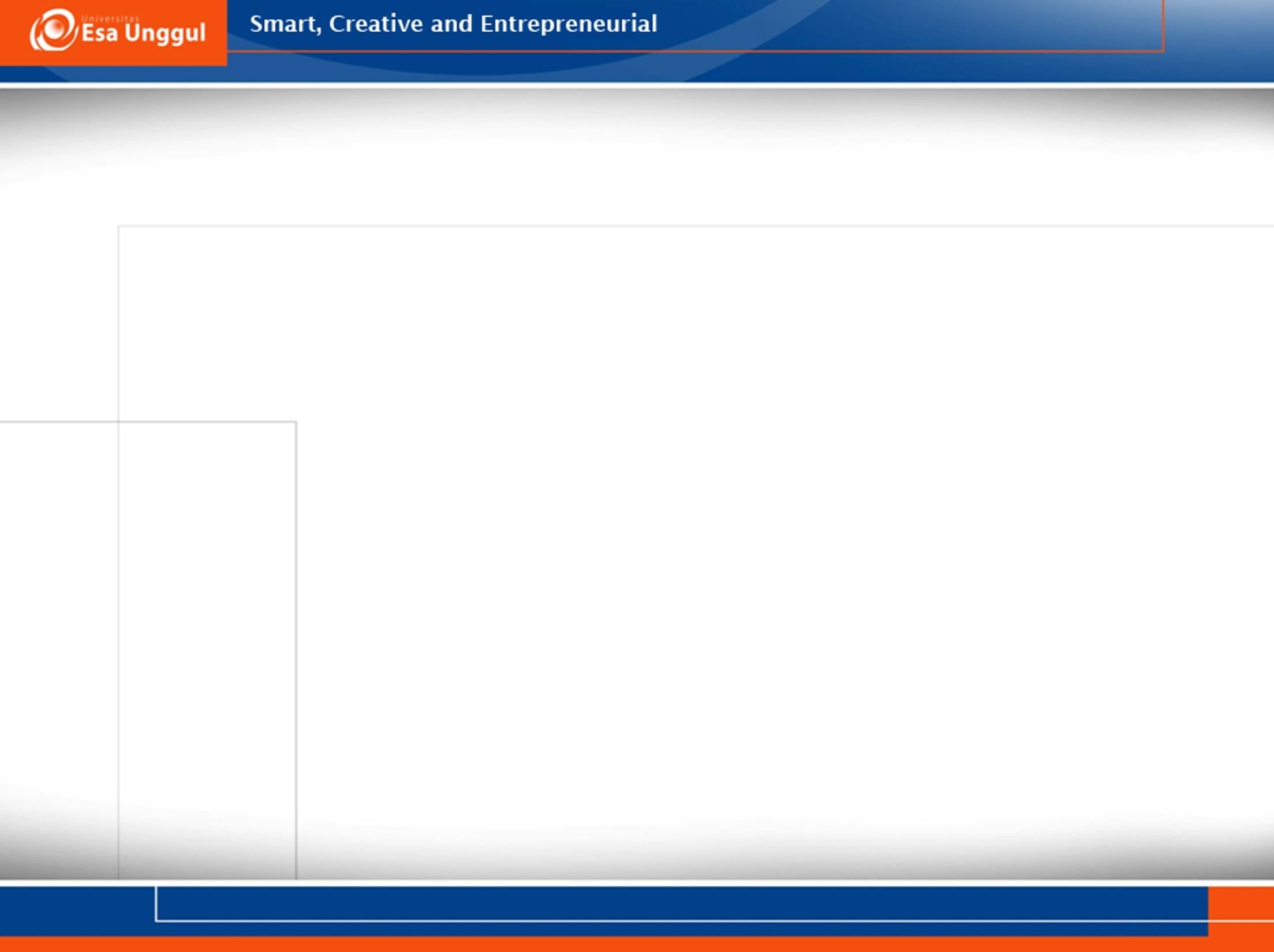 Functions of intonation
Intonation makes it easier for a listener to understand what a speaker is trying to carry. 
Express emotions and attitudes  attitudinal function
Produce the effect of prominence on syllables that need to be perceived as stressed and in particular the placing of tonic stress as a particular syllable marks out the word to which it belongs as the most important in the tone unit  accentual function
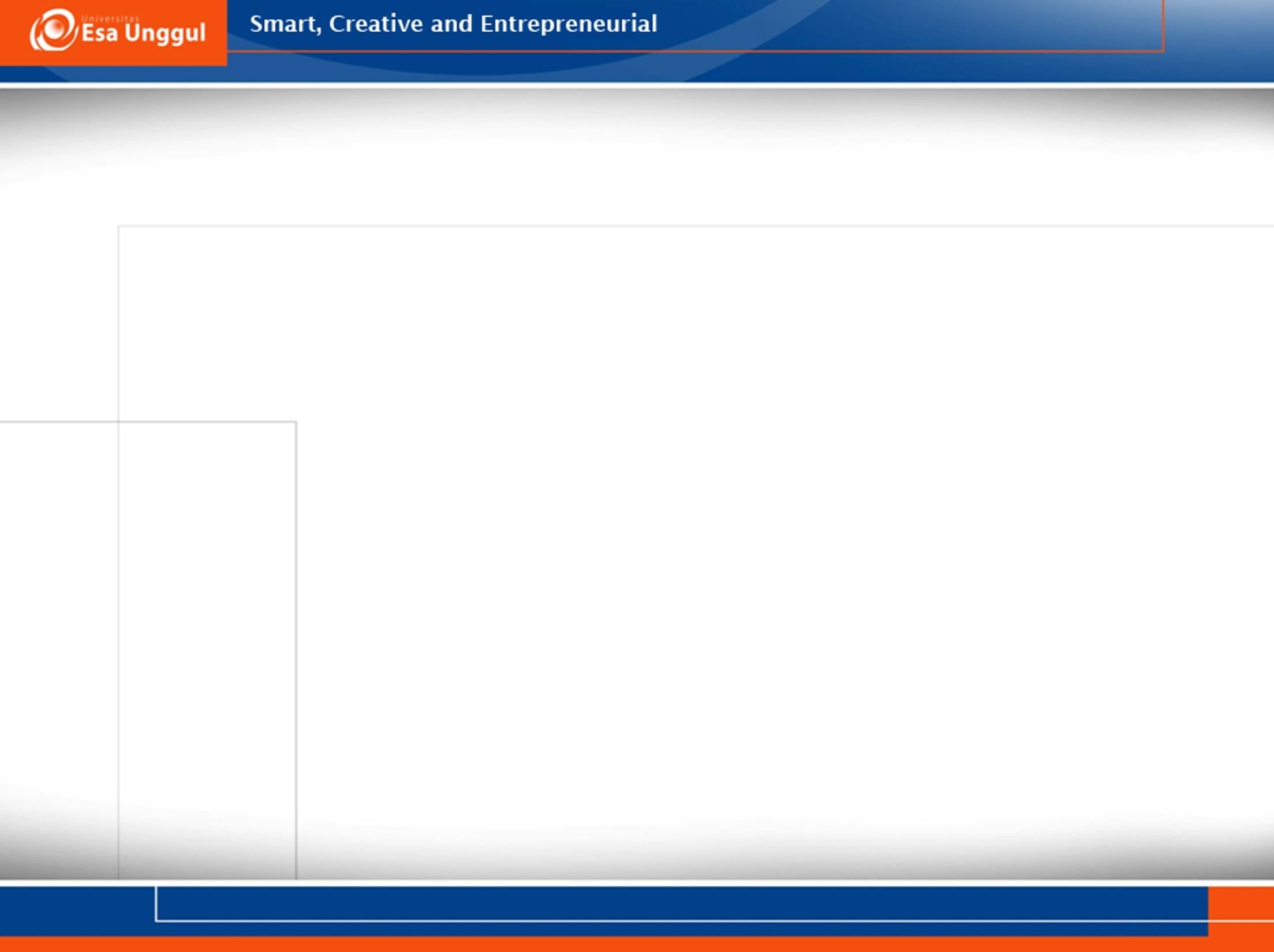 Functions of intonation
Recognize the grammar and syntactic structure  grammatical function
Signal to the listener what is to be taken as new information and what is already given  discourse function
The three functions are related to each other.
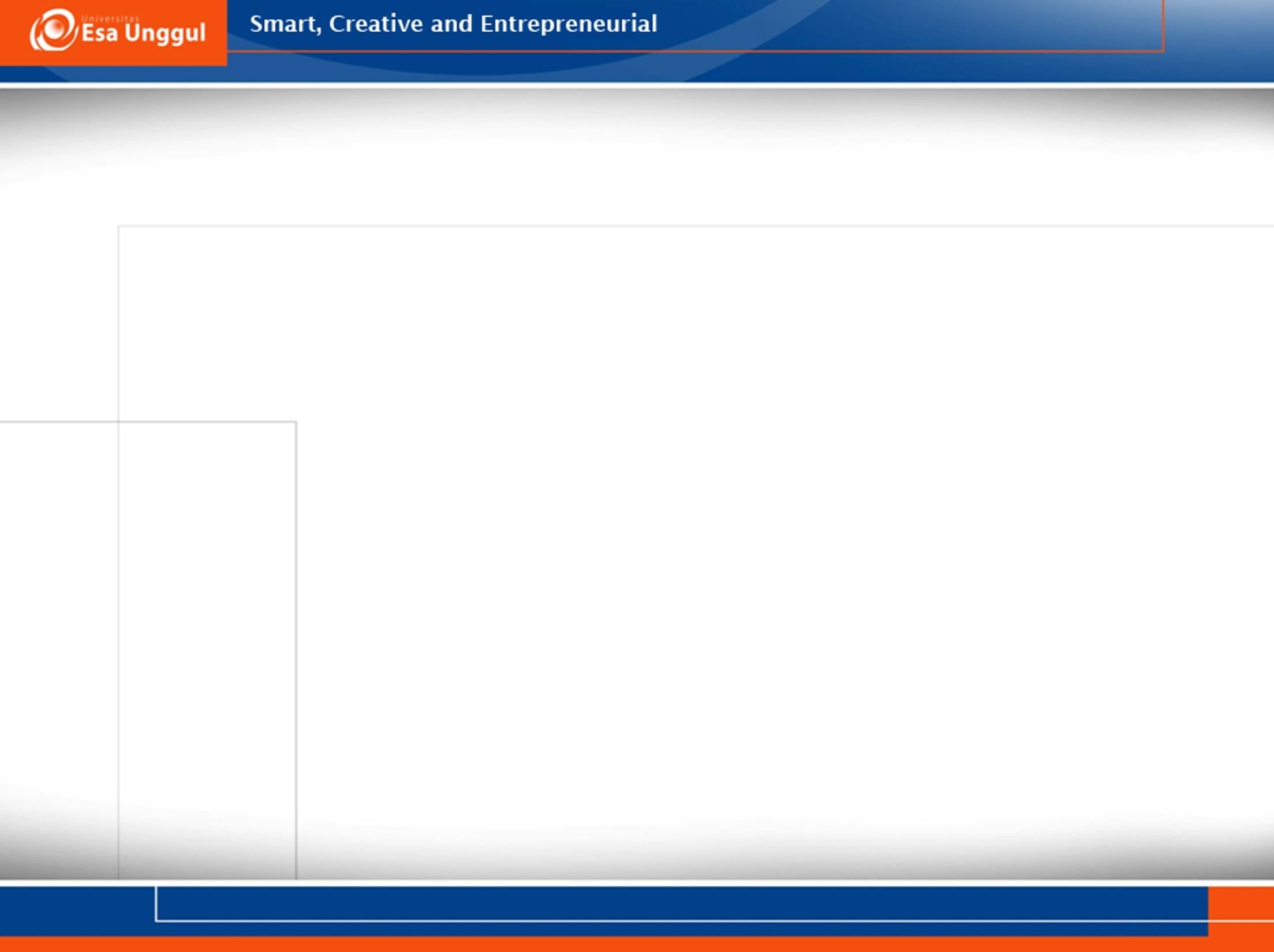 Attitudinal function
The form of intonation is different in different language. 
Different loudness, speed, pitch, and voice qualities for different attitudes. 
Sequential: pre-heads, heads, tonic syllables, tail, pauses, and tone-unit boundaries
Prosodic: width of pitch range, key, loudness, speed, and voice quality
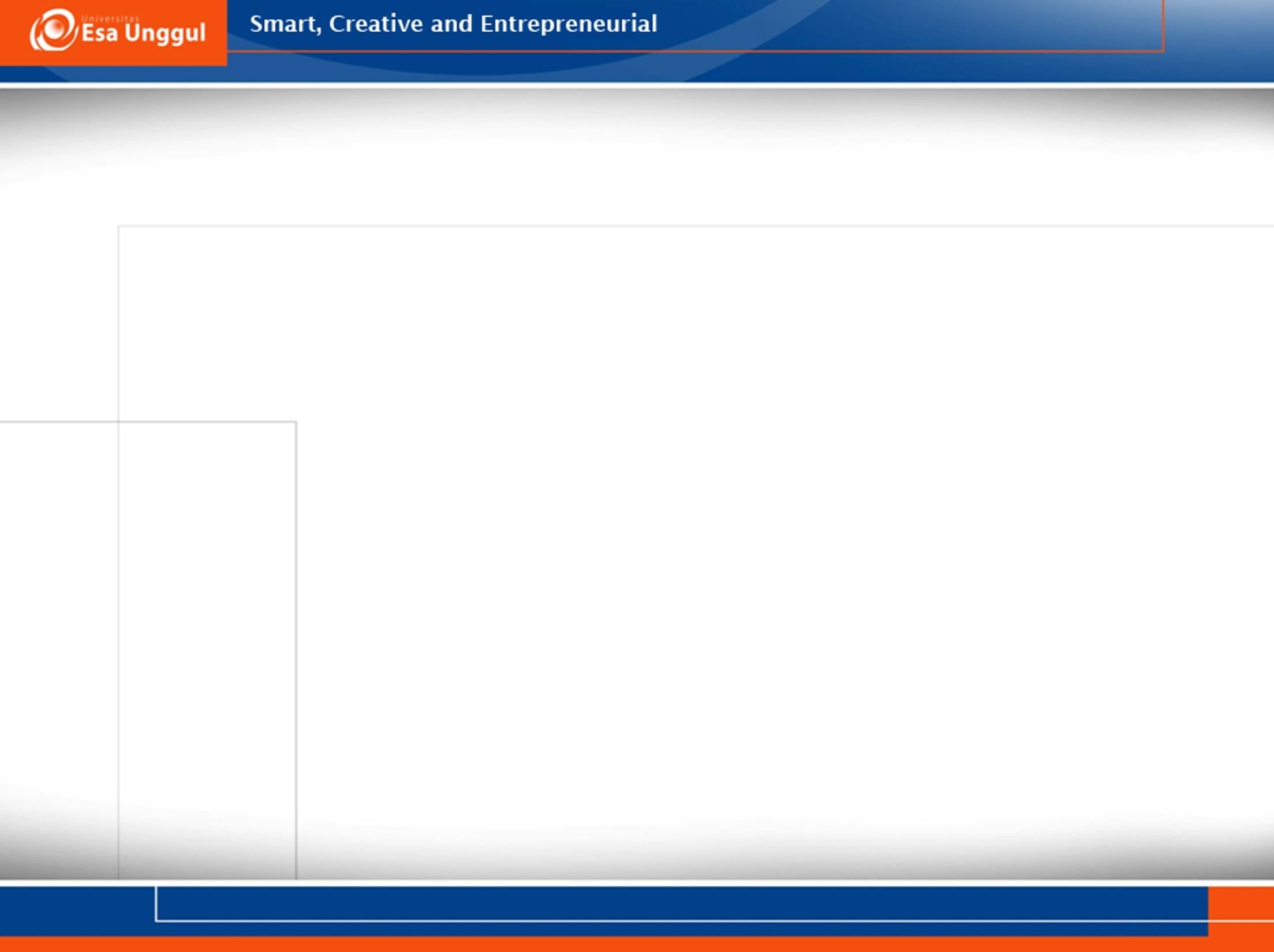 Attitudinal function
Paralinguistic: facial expression, gesture, body movement, laugh, and sob
Fall		: finality, definiteness
Rise		: nearer to grammatical function
Fall-rise	: uncertainty, doubt, requesting
Rise-fall	: surprise, being impressed
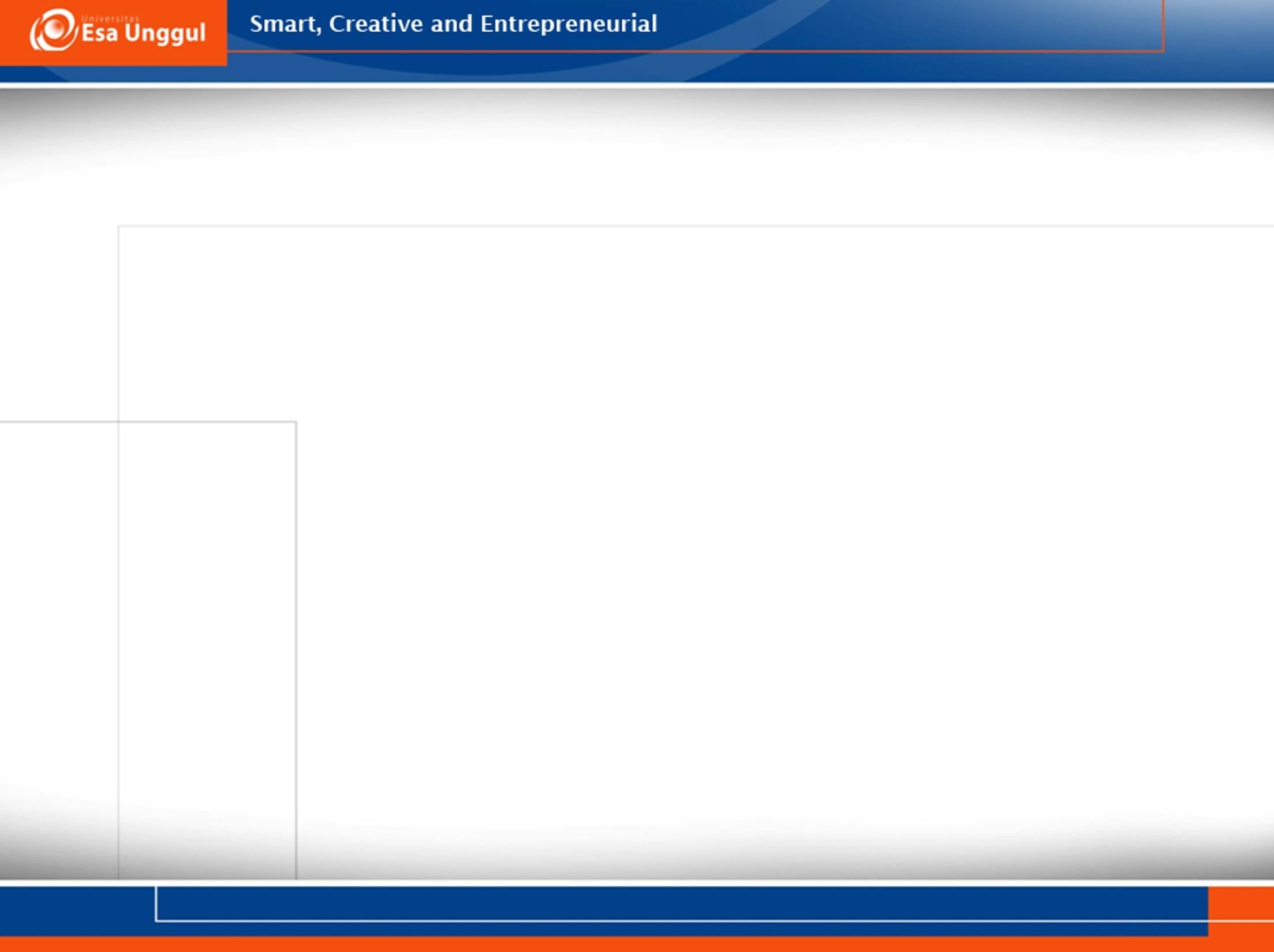 Accentual function
One particular aspect of stree could be regarded as part of intonation. This is the placement of the tonic stress within the tone-unit. 
The most common position for the tonic syllable is on the last lexical word. 
She wasn’t wearing a green dress, she was wearing a red dress. 
It was very boring.
It was very boring.
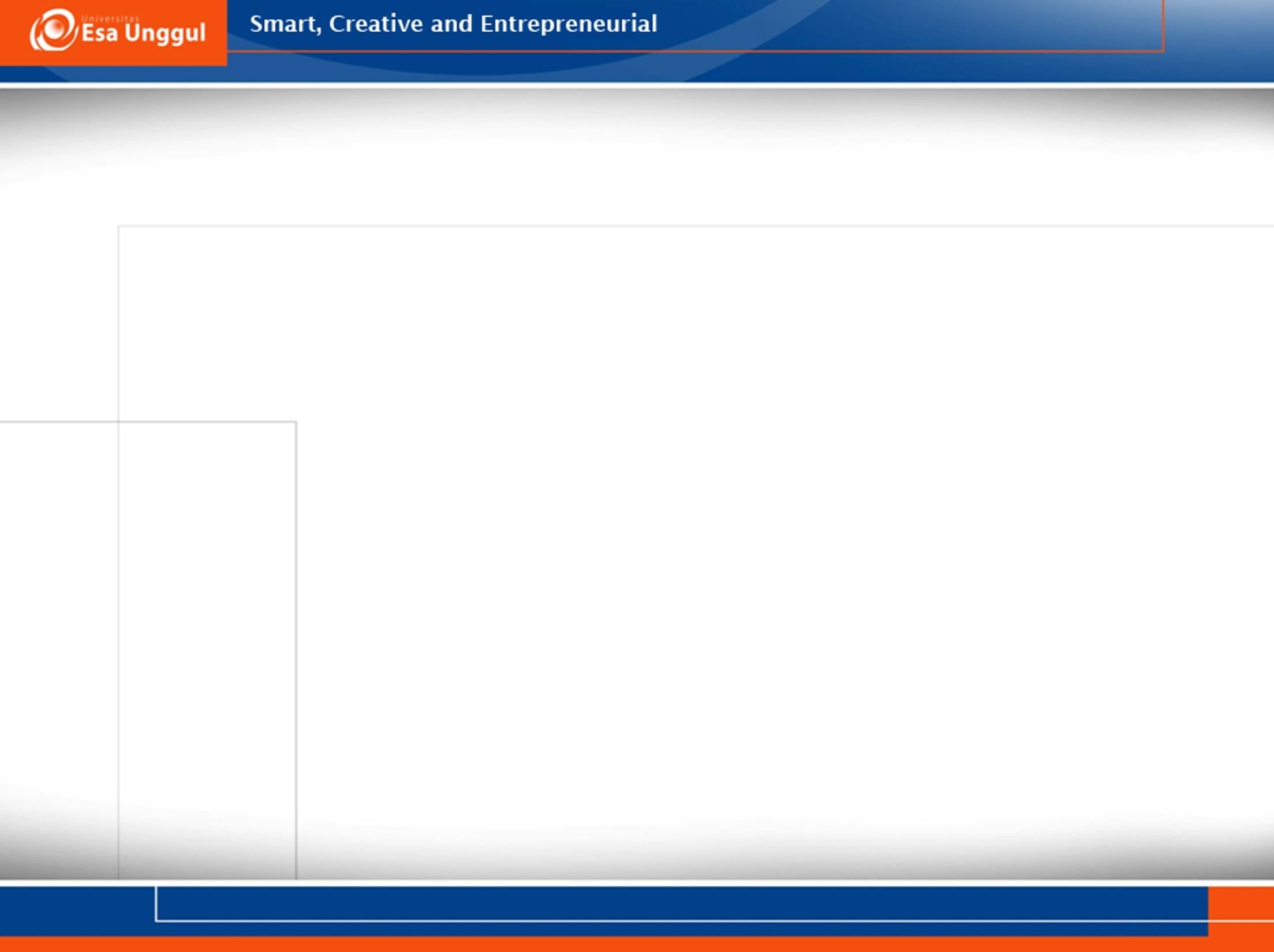 Grammatical function
Tone unit boundary placement can indicate grammatical structure to the listener and we can find minimal pairs. 
a. The Conservatives who like the proposal are pleased.
b. The Conservatives who like the proposal are pleased. 
(a) is restrictive and (b) is non-restrictive. (a) implies that only some Conservatives like the proposal while (b) implies that all the Conservatives like it.
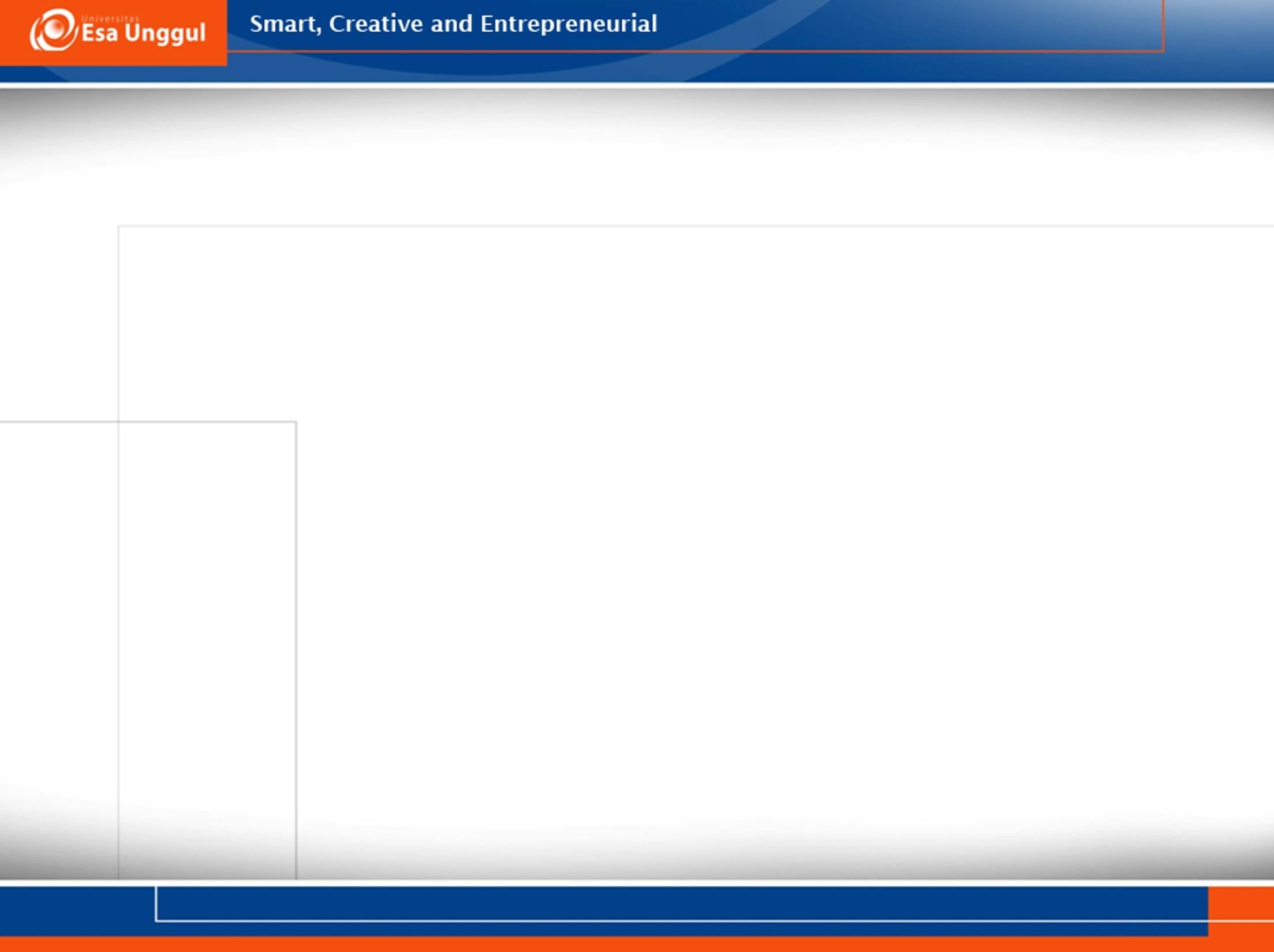 Grammatical function
The choice of tone on the tonic syllable. 
Falling tone in question. 
Intonation of question tags.
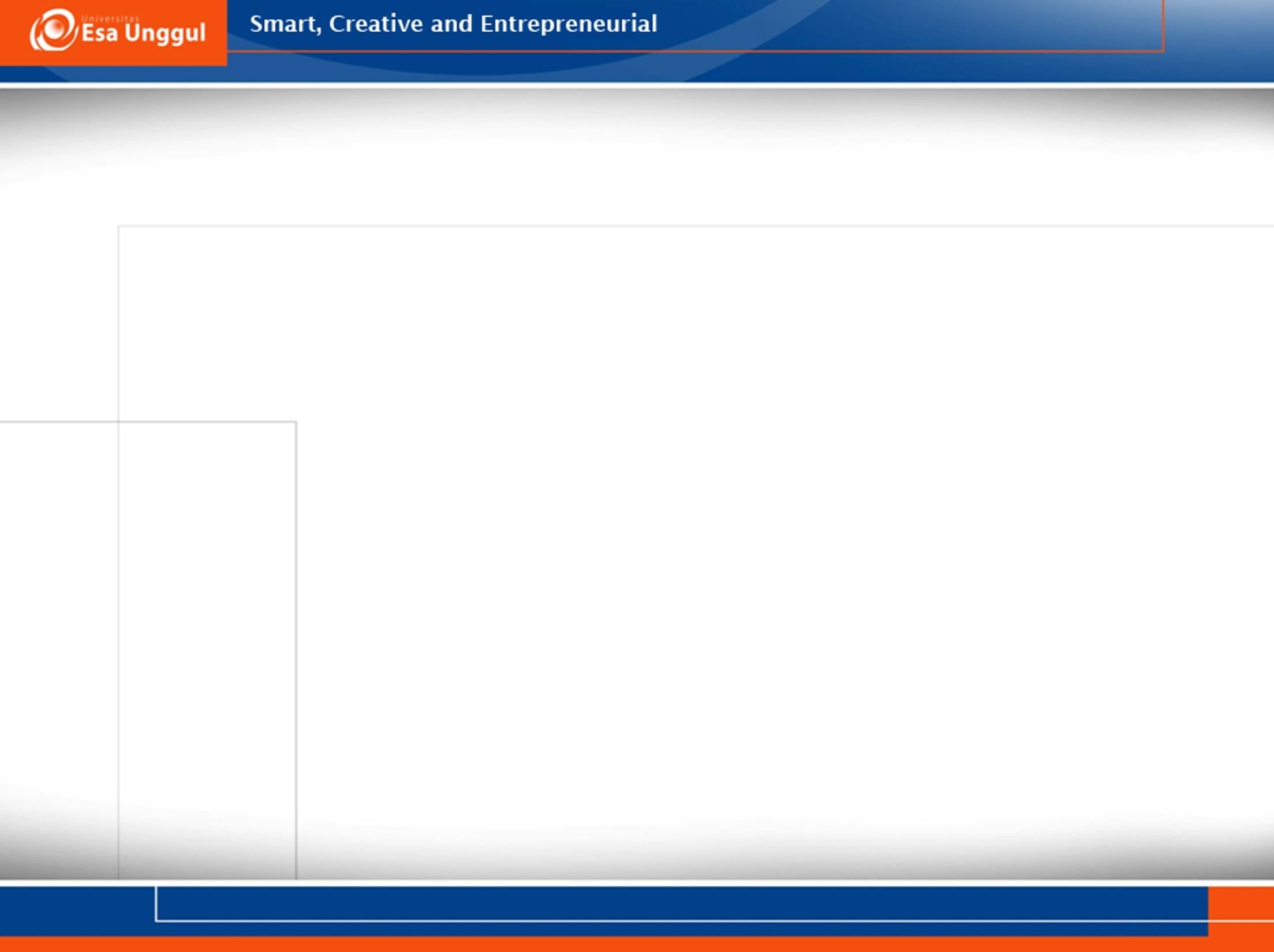 Discourse function
The study of discourse attempts to look at the larger contexts in which sentences occur. 
The sentences contain several references that presuppose shared knowledge. 
The meaning of a sentence can only be correctly interpreted in the light of knowledge of what has preceded in the conversation.
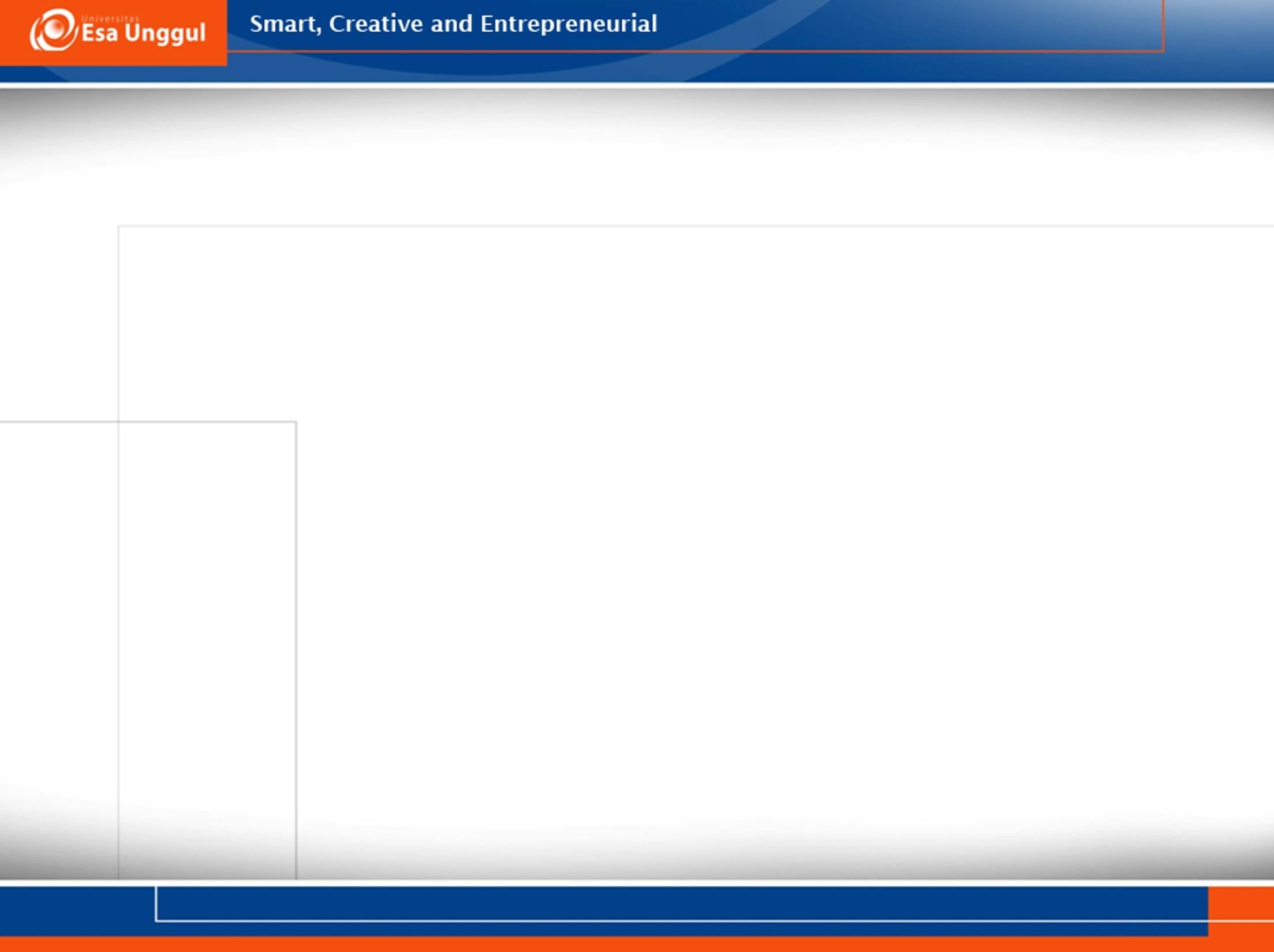 Discourse function
The use of intonation in discourse is to focus: 
listener’s attention on aspects of the message that are most important
regulation of conservational behaviour
The tone chosen can indicate whether the tone-unit in which it occurs is being to present new information or to refer to information which is felt to be already possessed by speakers and hearers.
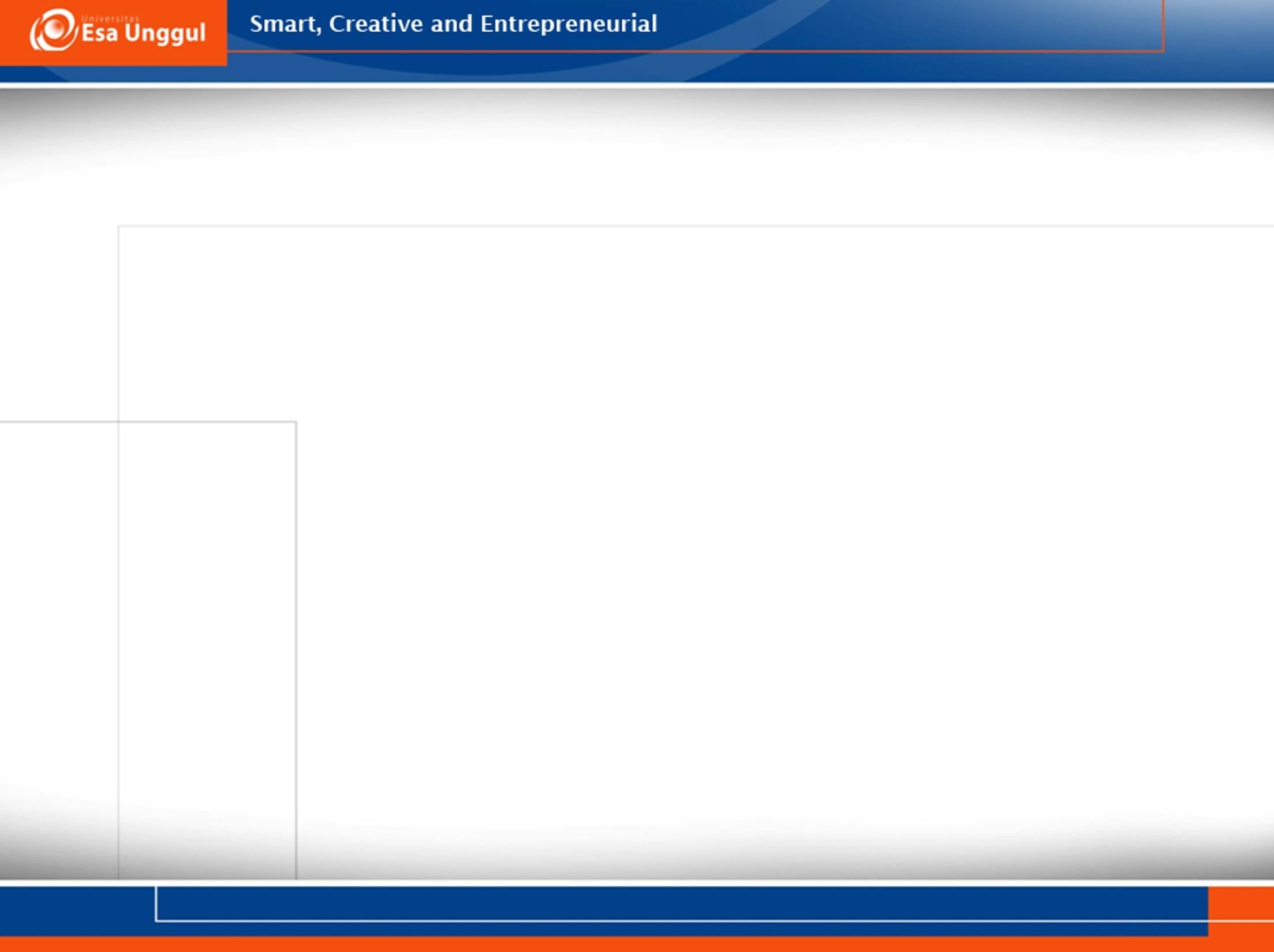 Discourse function
I Since the last time we met I when we had that huge dinner I I’ve been on a diet.
The 1st and the 2nd tone units show old information. 
The 3rd one shows the new information.